Sök bygglov digitalt
Tillsammans skapar vi framtidens byggnationer
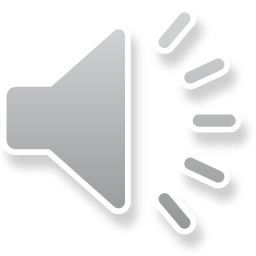 Sök bygglov
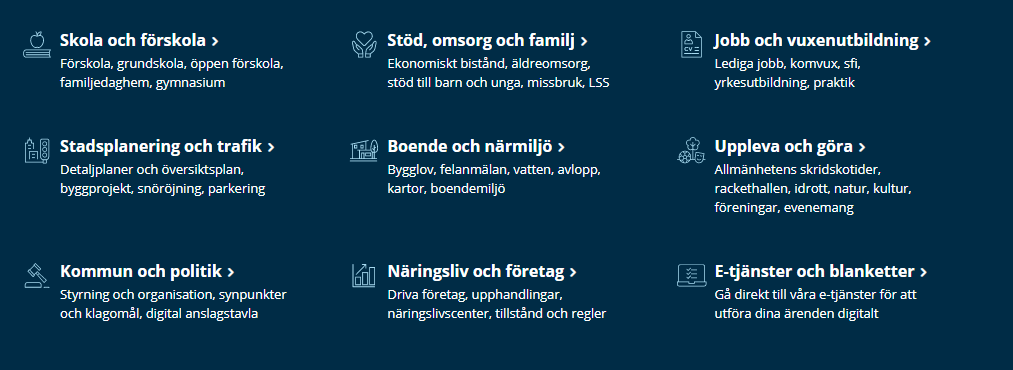 Sök bygglov
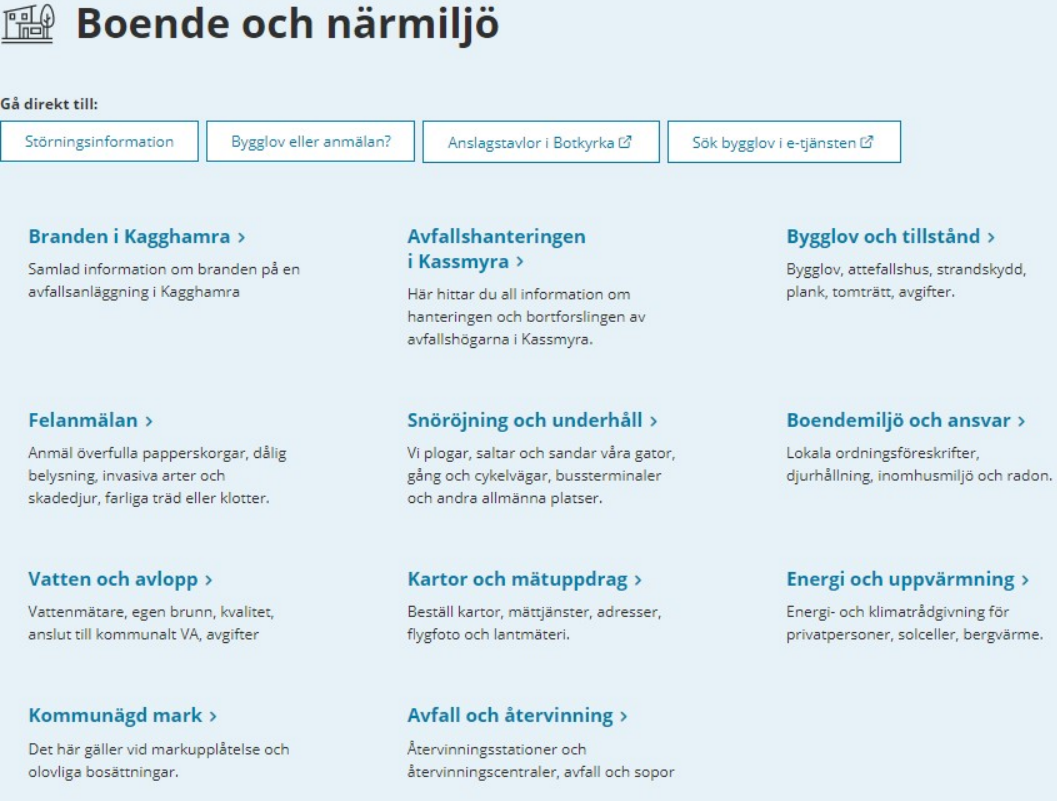 Sök bygglov
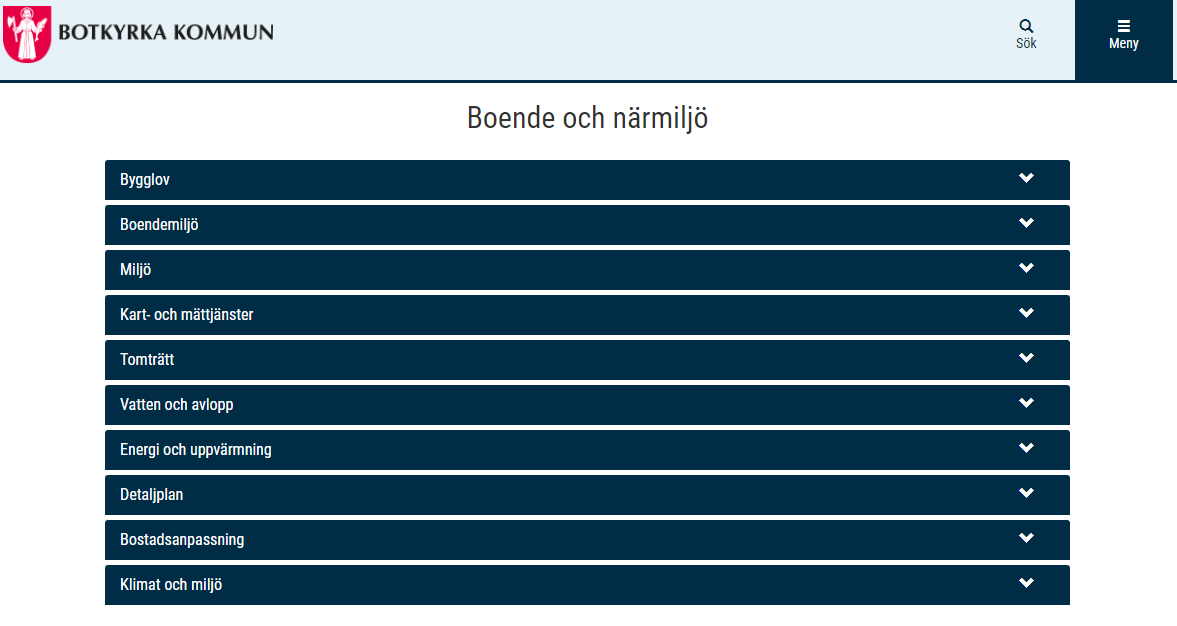 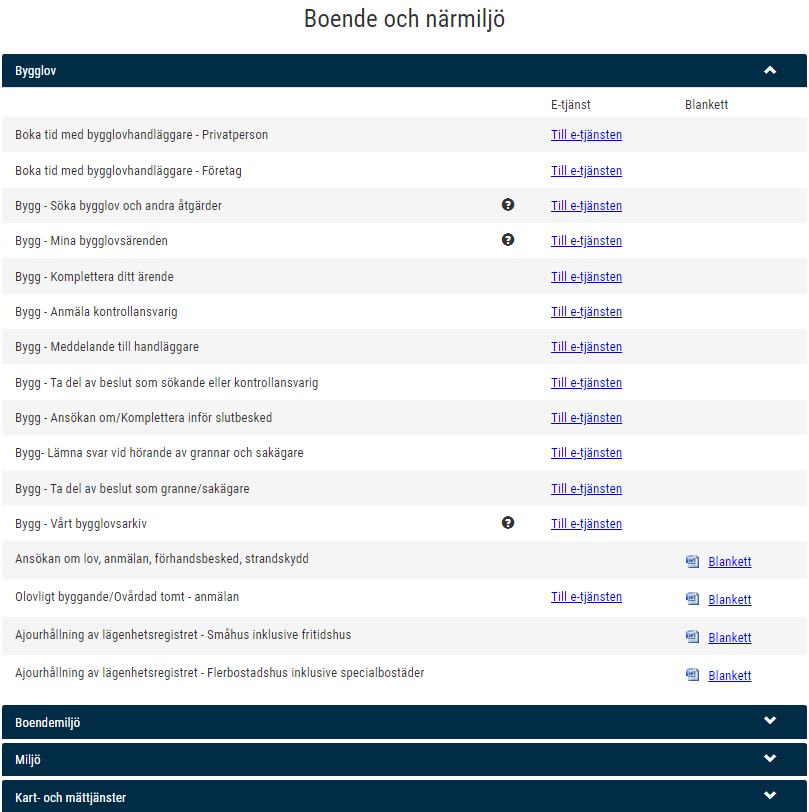 Söka bygglov
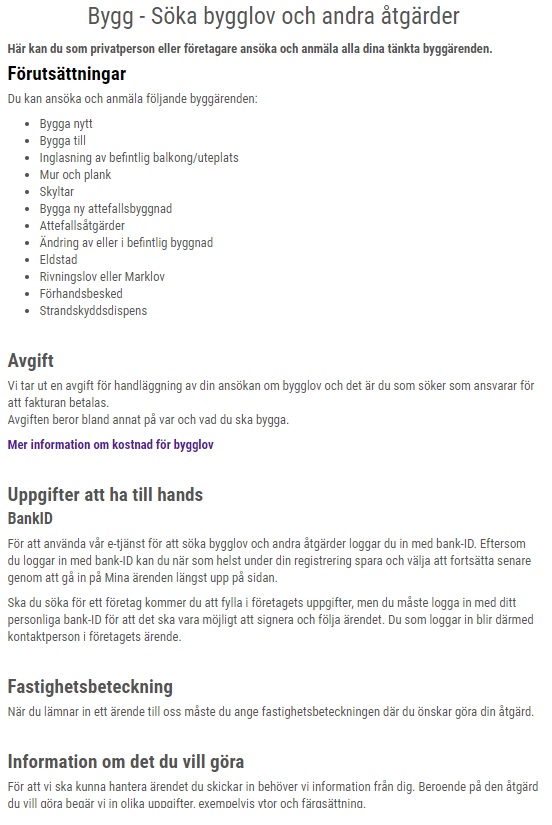 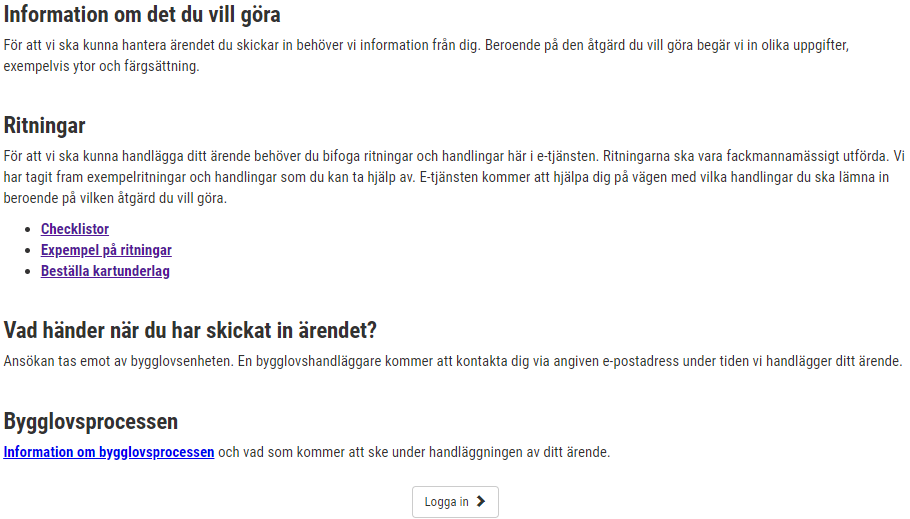 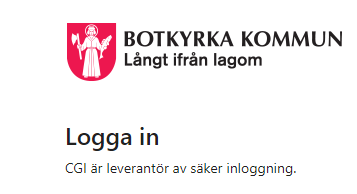 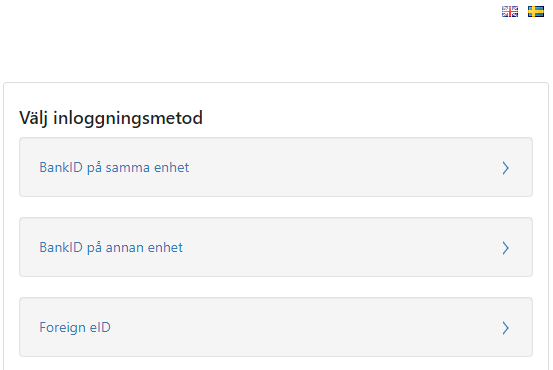 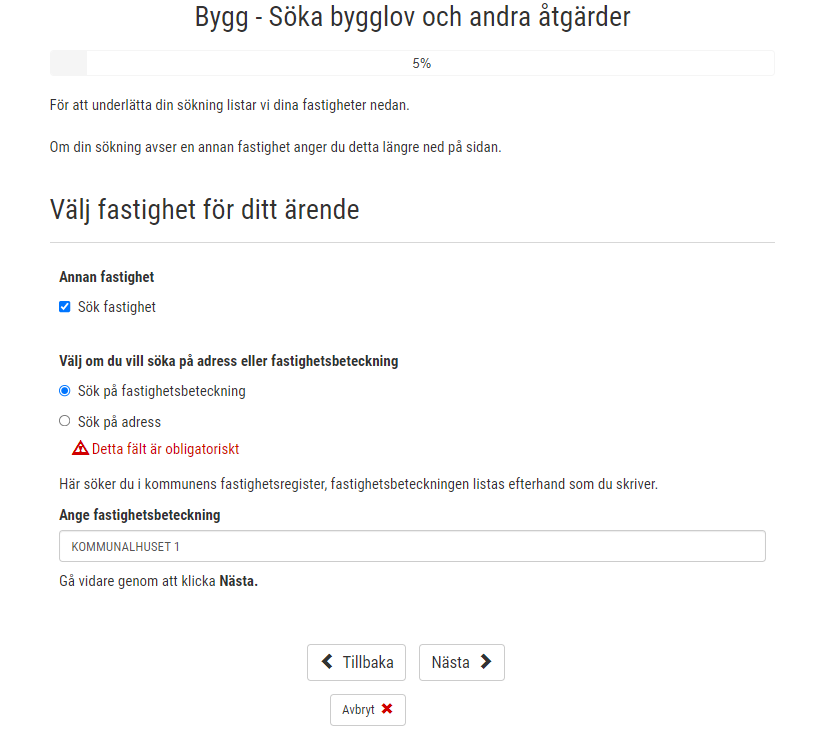 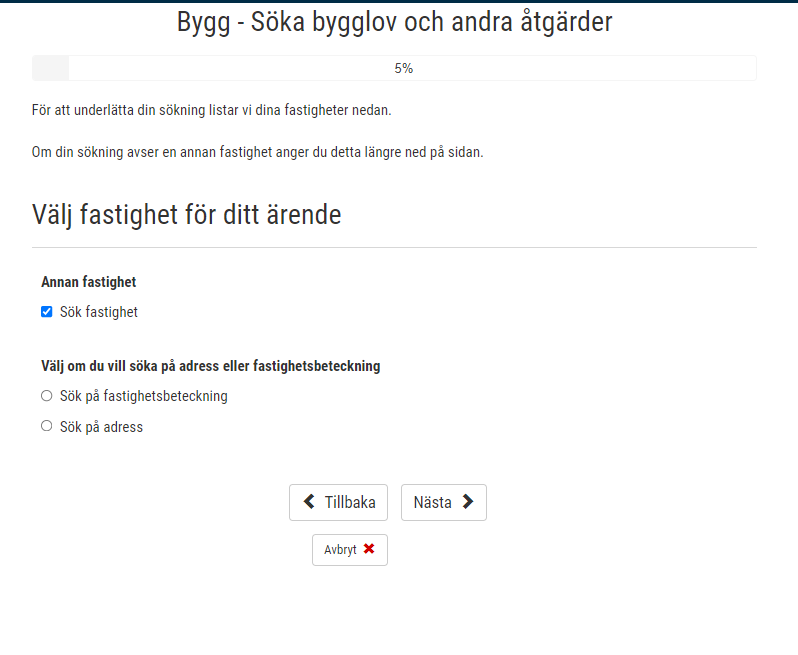 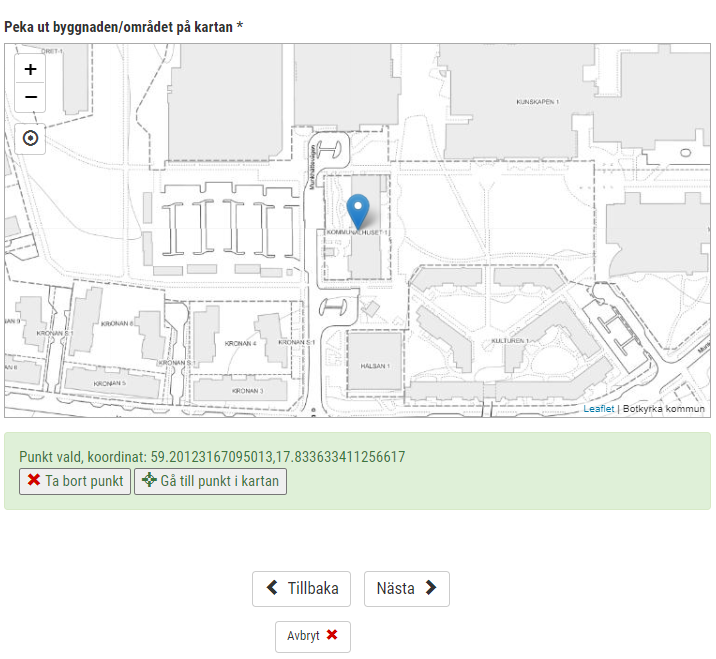 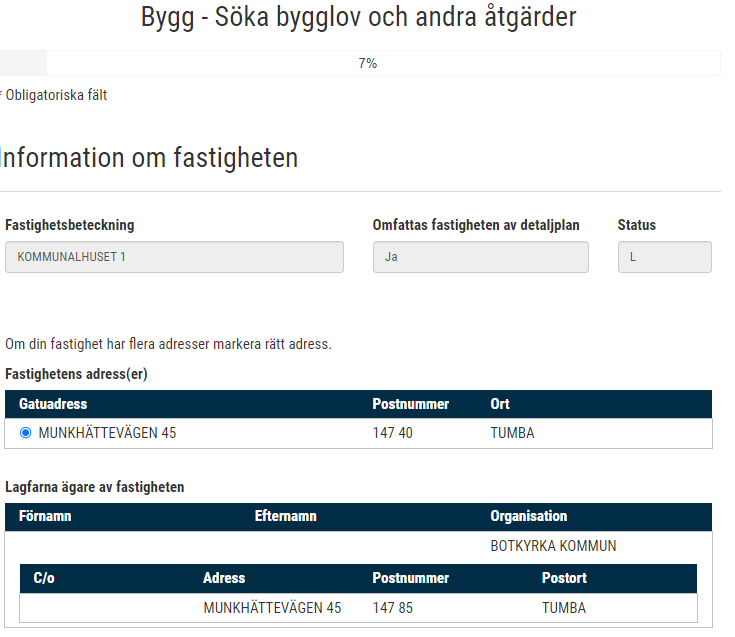 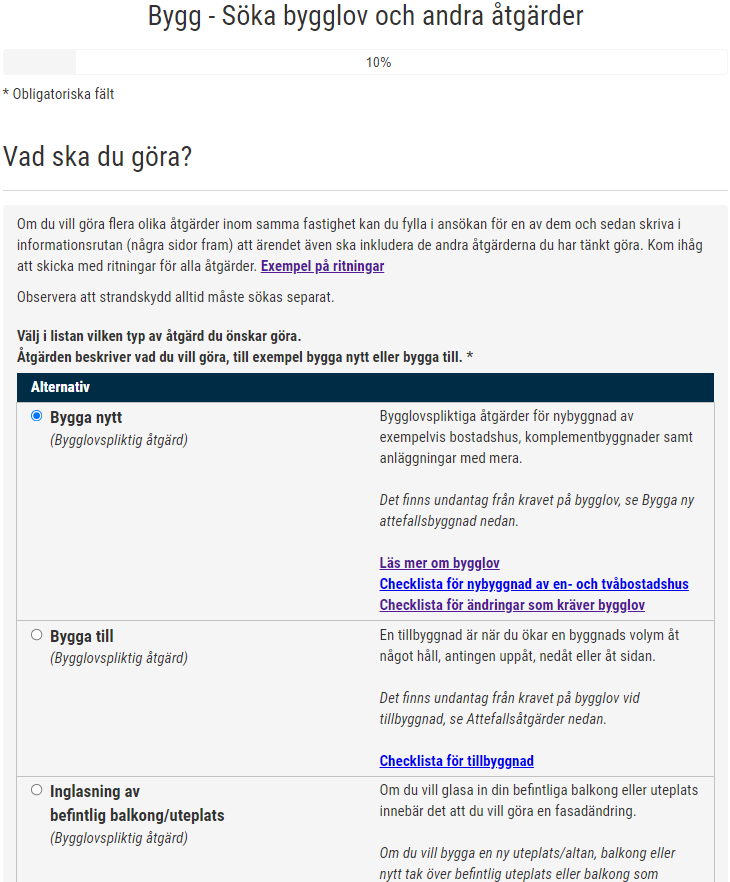 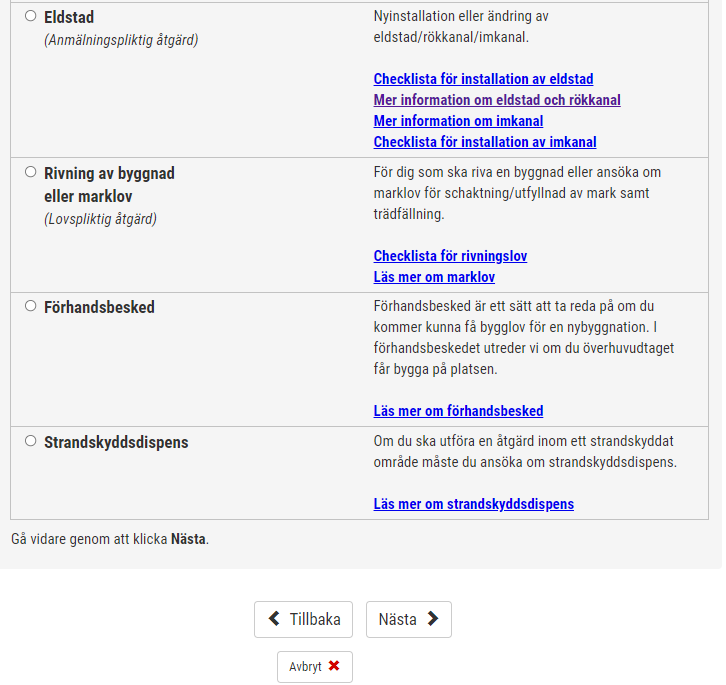 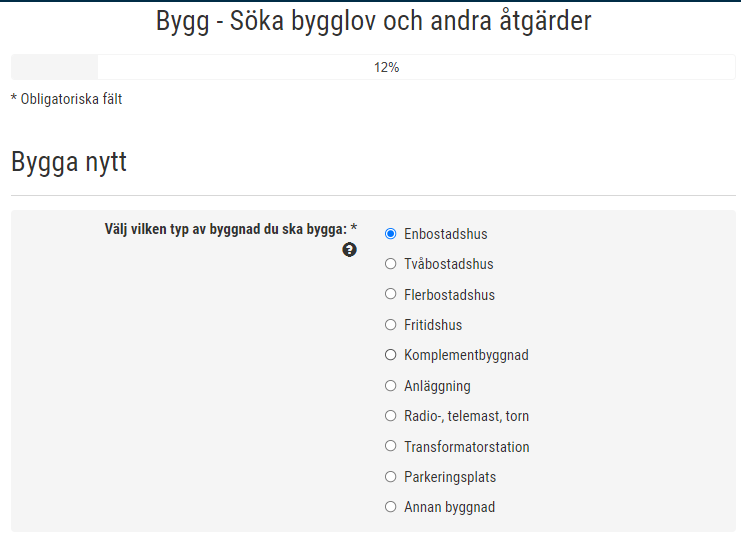 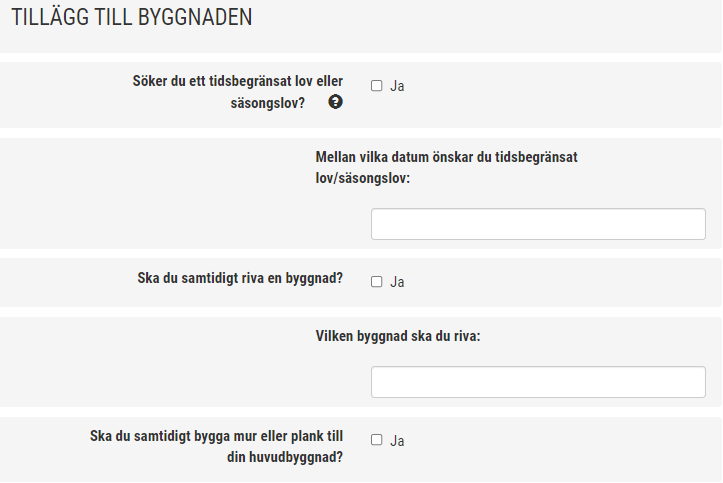 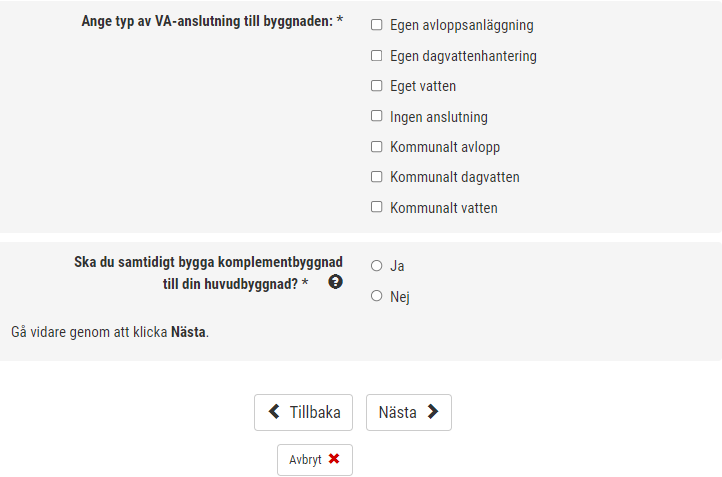 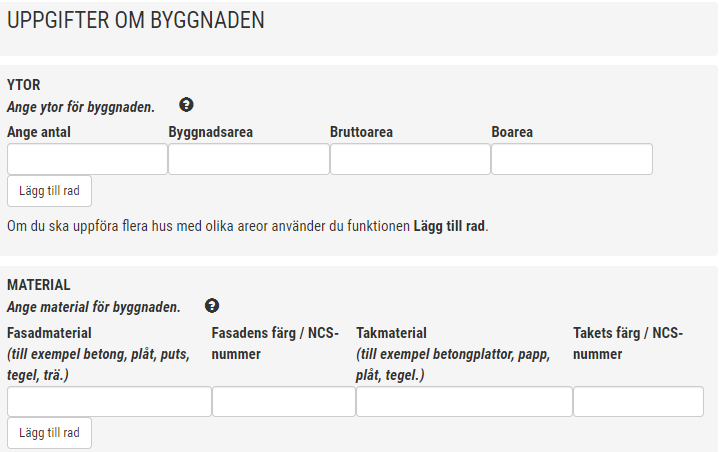 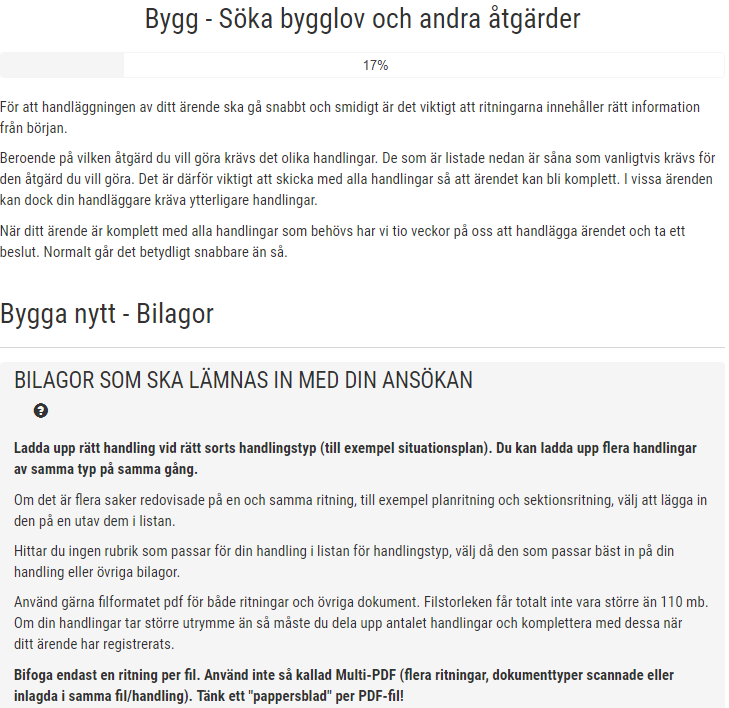 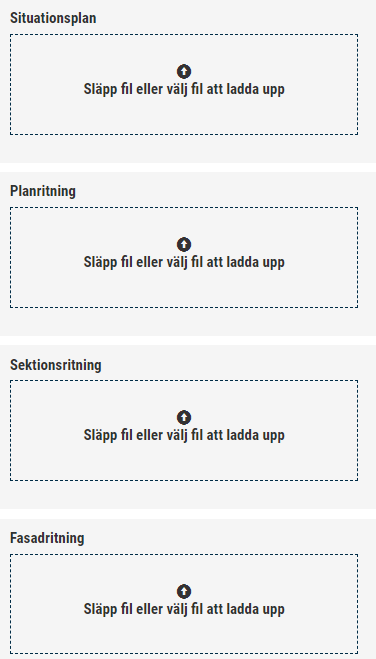 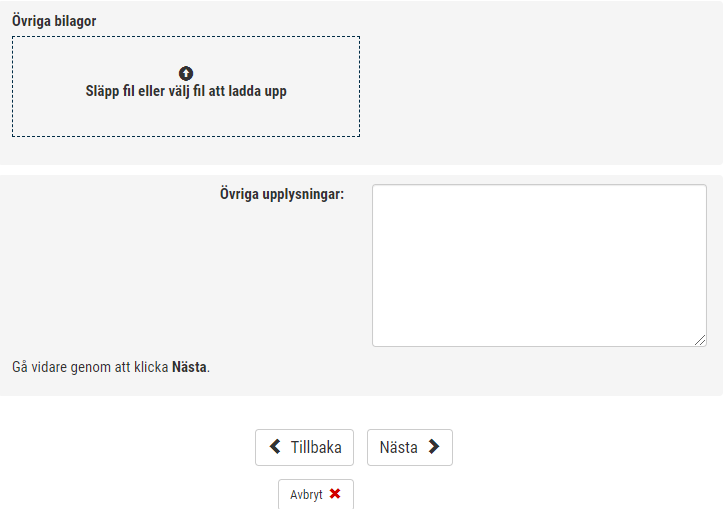 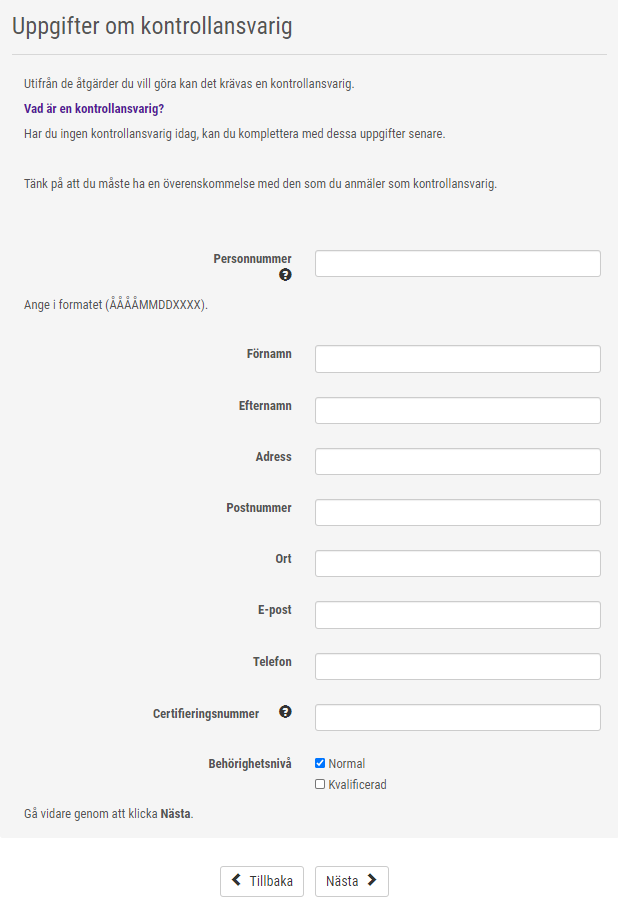 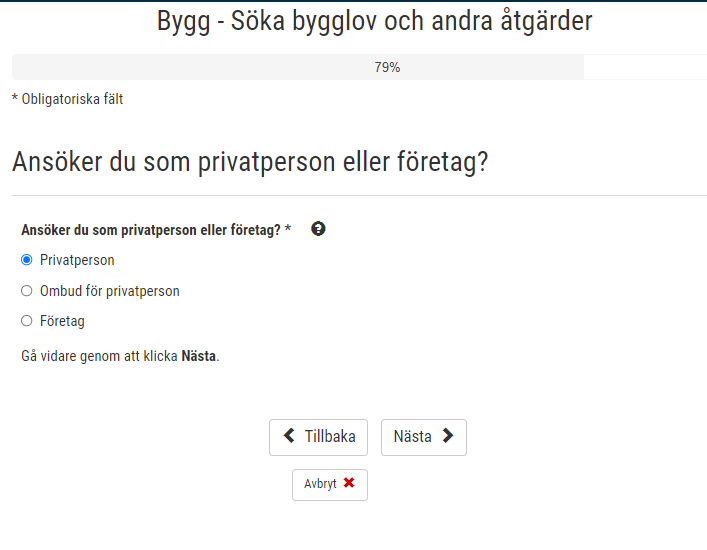 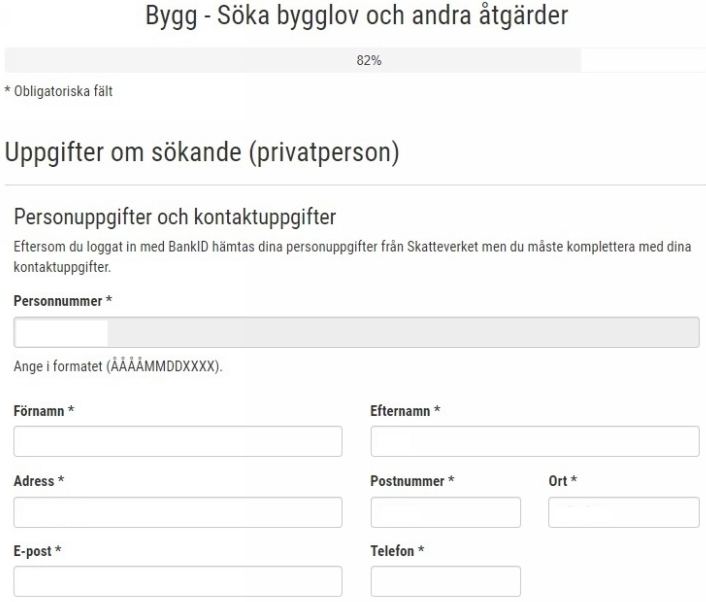 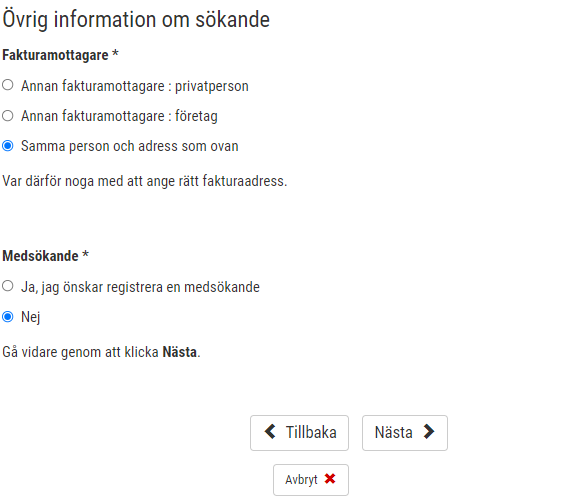 Om du önskar registrera en medsökande, kom ihåg ange person nummer.
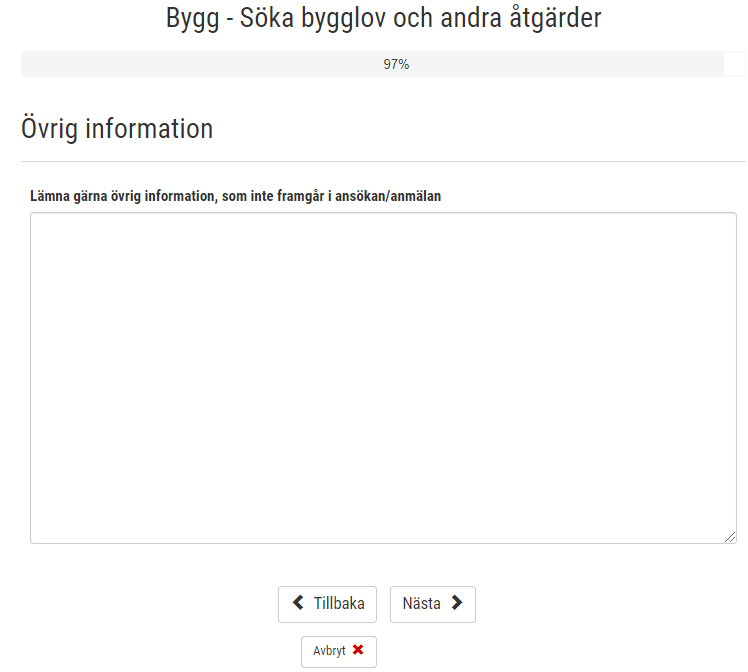 Kontrollera alla uppgifter
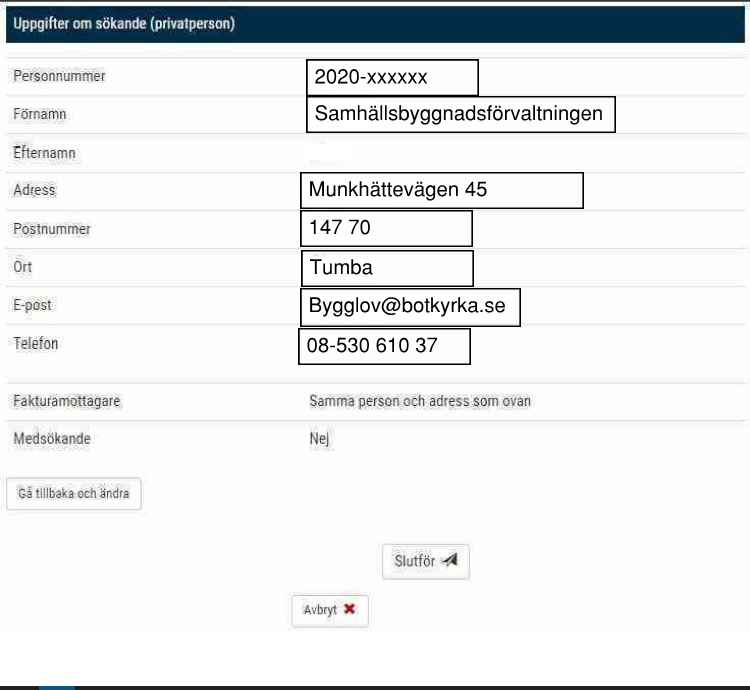 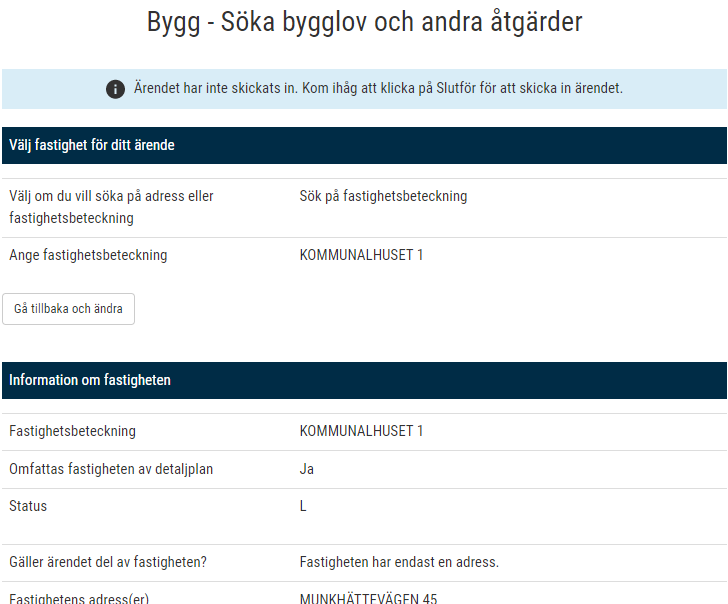 Din ansökan är nu inskickad och du som söker kommer få ett bekräftelsebrev inom kort.

Ansökan fördelas sedan till bygglovshandläggare.
Vi på bygglovsenheten ser fram emot att få hjälpa dig.

Har du frågor eller funderingar kontakta oss. 

Telefon 08-530 610 37
Måndag 	09.00–10.00
Tisdag  	13.00–14.00
Onsdag 	09.00–10.00
Torsdag 	Stängt
Fredag 	09.00–10.00

Övrigt hänvisas till
bygglov@botkyrka.se